基于0.13μm CMOS工艺的电荷灵敏前置放大器设计
报告人：葛达
中国科学技术大学
应用背景
基本原理
实现方法
测试结果
总结展望
应用背景
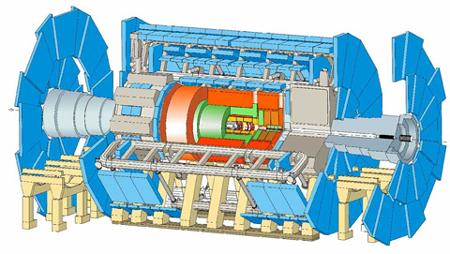 电荷灵敏前置放大器
电流灵敏前置放大器
电压灵敏前置放大器
ASIC——专用集成电路
基本原理
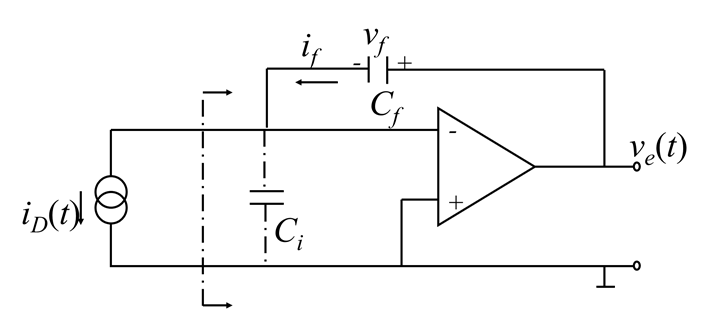 实现方法
芯片电路设计
仿真
流片
外部硬件设计
实现方法
芯片电路设计
偏置电路
输入级放大电路
输出级放大电路
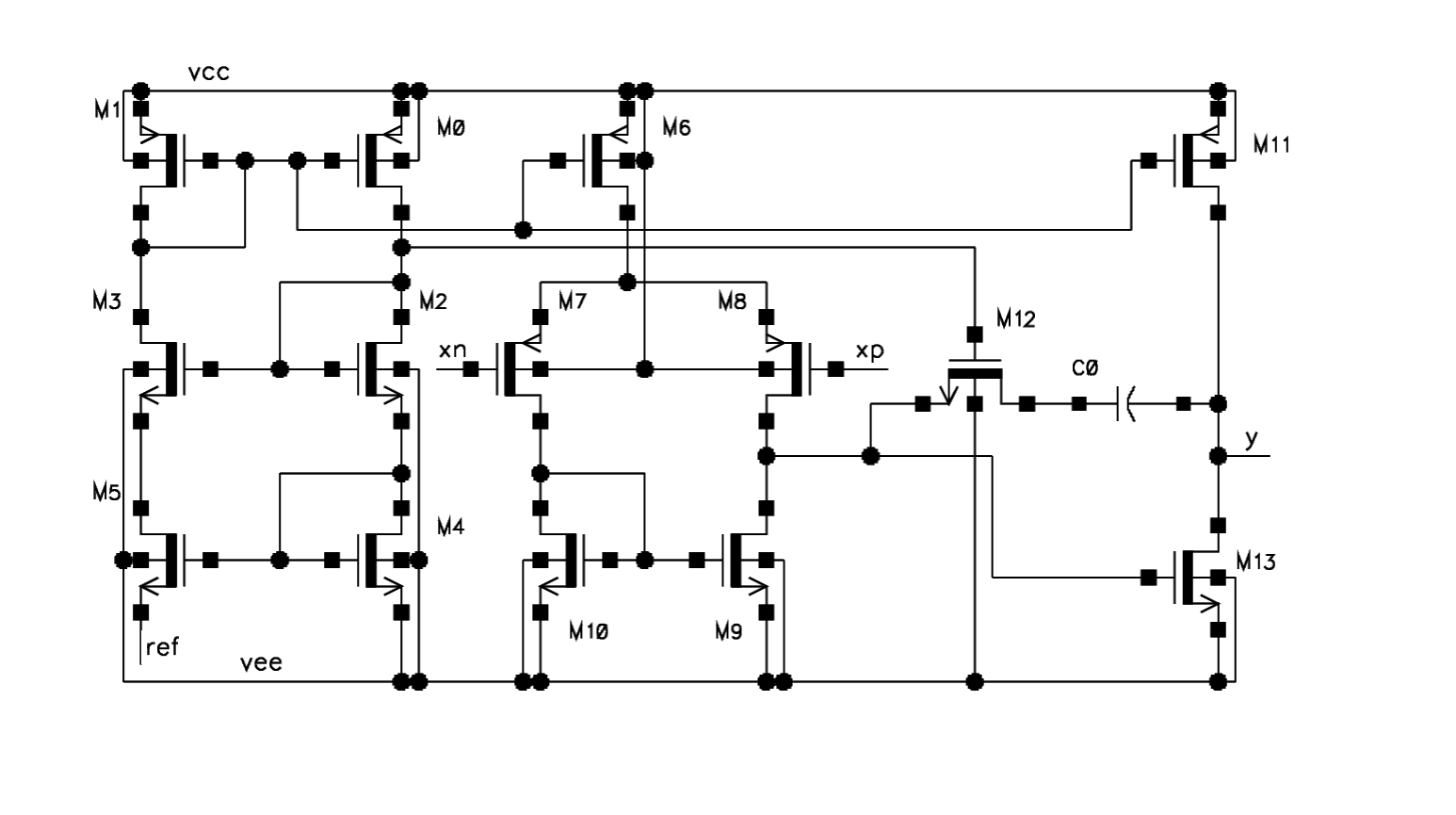 相位补偿电路
CMOS二级密勒补偿结构
实现方法
仿真
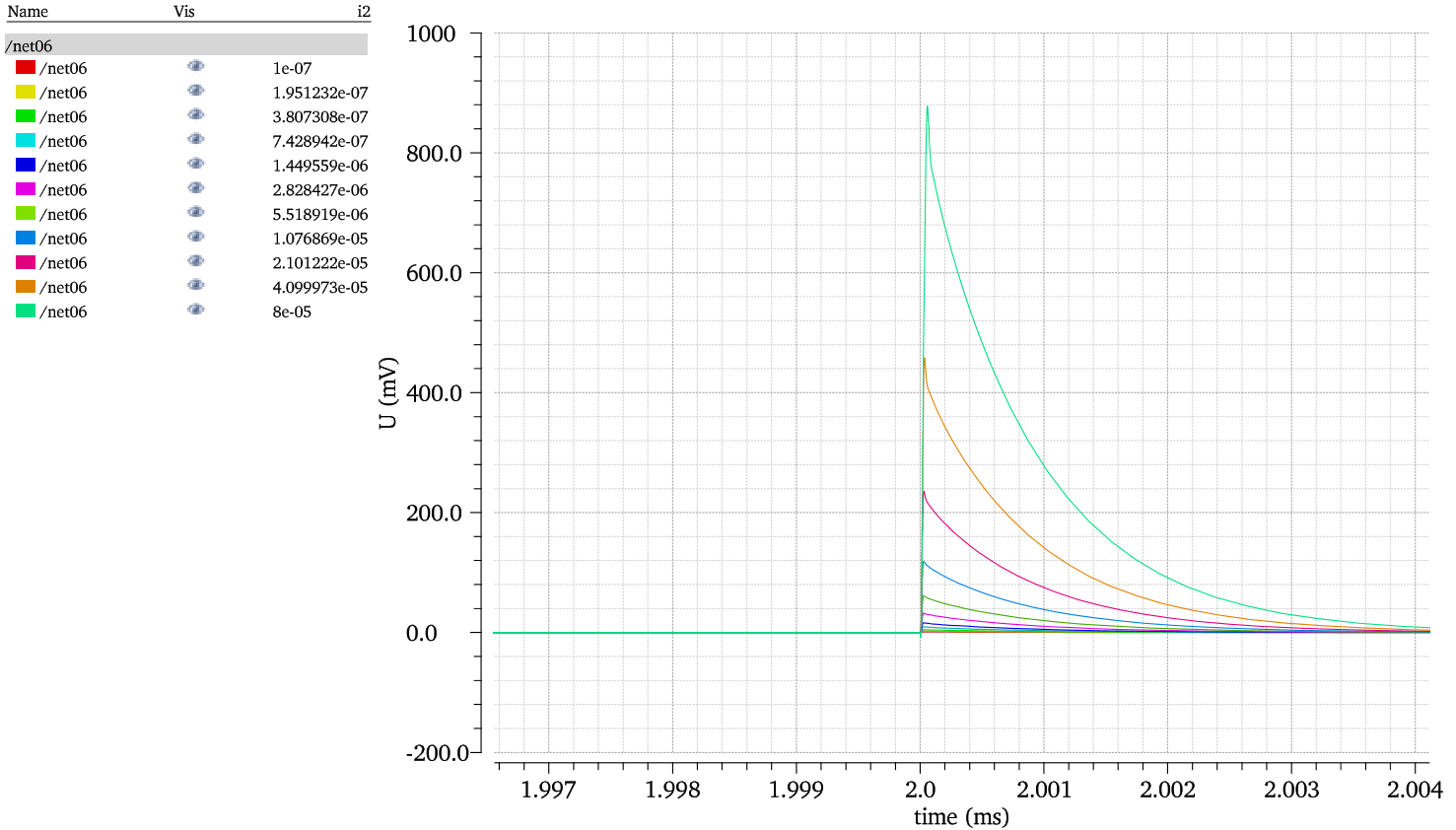 实现方法
流片
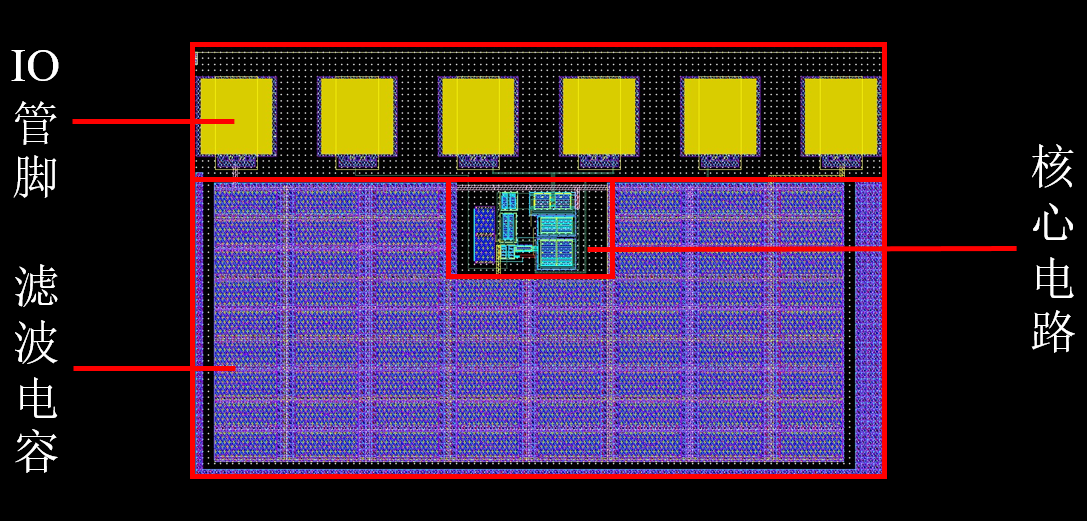 实现方法
外部硬件设计
极零相消电路
微分电容
输出匹配电阻
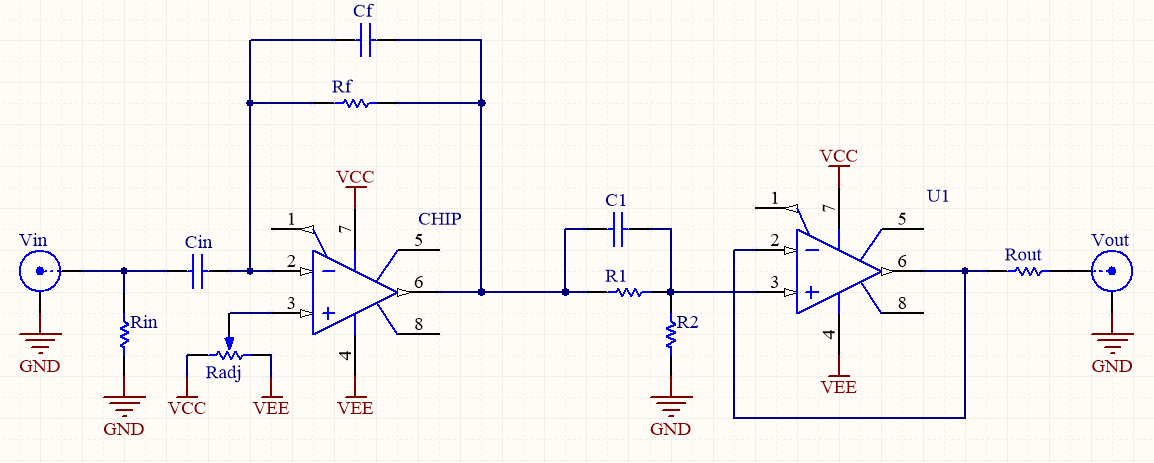 输入匹配电阻
电压跟随器
实现方法
外部硬件设计
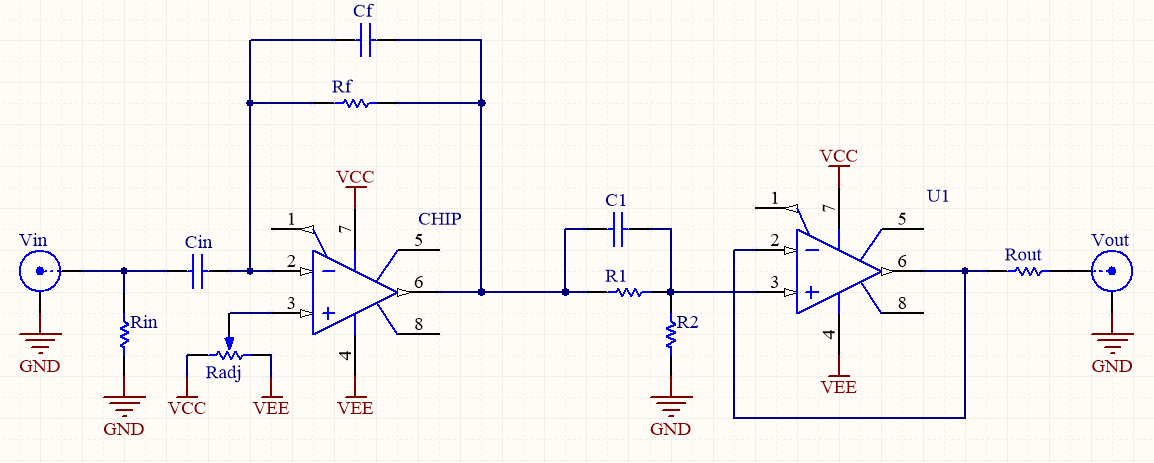 测试结果
上升时间
信噪比
增益稳定性
测试结果
上升时间
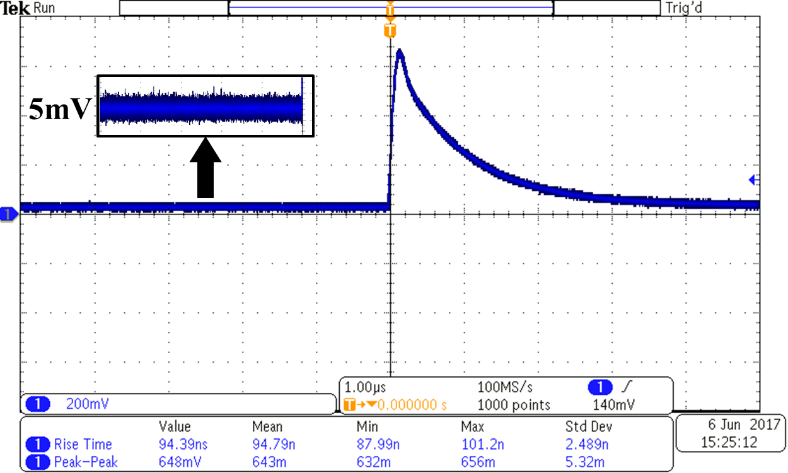 94ns
测试结果
信噪比
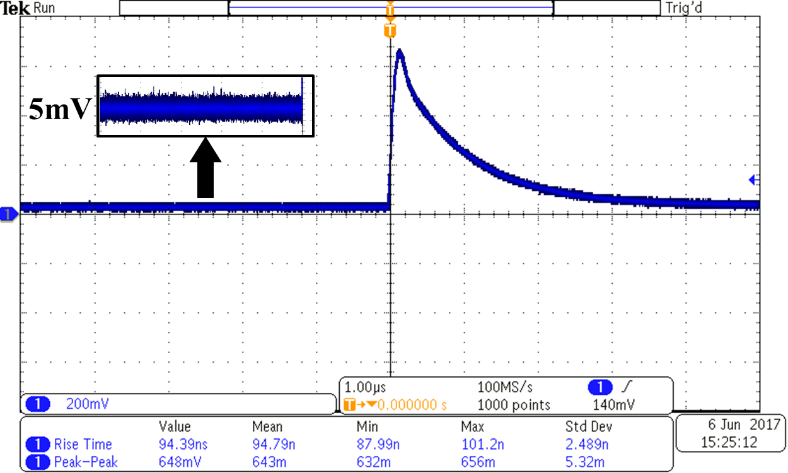 42dB
测试结果
增益稳定性
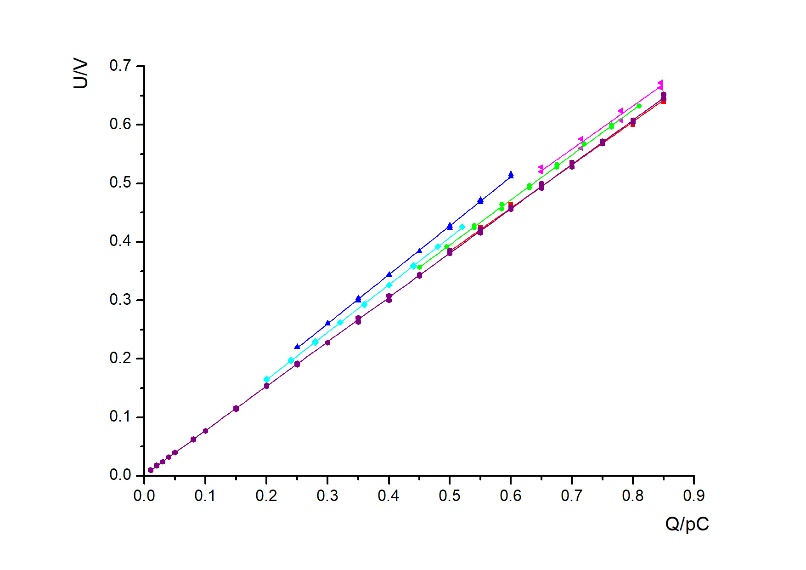 1pF、3.3pF、4pF、
5pF、10pF、13pF
0.99
总结展望
谢谢！